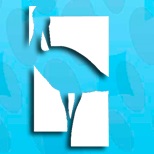 MEMORIA DEL SERVICIO DE CONSUMO 2020
CONCEJALIA DE SANIDAD, CONSUMO, SAMER-PROTECCIÓN CIVIL Y DISTRITO NORTE

AYUNTAMIENTO DE LAS ROZAS
El impacto de la COVID-19 no sólo ha afectado a todos los ámbitos de nuestra vida sino que además ha generado una serie de problemas relacionados con el consumo: nuevas normas, cancelación de viajes y actividades, problemas económicos a la hora de afrontar algunos pagos de seguros, suministros, alquiler, solicitudes de baja de determinados servicios, etc…
Todo ello ha motivado un incremento de las consultas y reclamaciones que se han recibido en la OFICINA MUNICIPAL DE INFORMACIÓN AL CONSUMIDOR, que no ha dejado de prestar sus servicios a los ciudadanos ni en los tiempos más complicados del confinamiento.
ACTUACIONES EN MATERIA DE CONSUMO
1.- ATENCIÓN DE CONSULTAS
2.- RECEPCIÓN Y GESTIÓN DE RECLAMACIONES
3.- DISTRIBUCIÓN Y REGISTRO DE HOJAS DE RECLAMACIONES
4.- MERCADILLOS Y VENTA AMBULANTE
5. INSPECCIÓN
6. FORMACION DE LOS CONSUMIDORES
7.- INFORMACIÓN A EMPRESARIOS Y CONSUMIDORES
1.- ATENCIÓN DE CONSULTAS
Desde el 2 de enero hasta el 30 de diciembre de 2020 se han atendido en la O.M.I.C. un total de 10.039 consultas formuladas por los consumidores y empresarios. 

Los consumidores consultan sobre sus derechos y los procedimientos para reclamar y los empresarios consultan sobre la normativa aplicable a su actividad y el procedimiento para solicitar hojas de reclamaciones.
2.- RECEPCIÓN Y GESTIÓN DE RECLAMACIONES
Durante este periodo se han recibido un total de 1013 reclamaciones.

Del número total de reclamantes, 490 son del municipio de Las Rozas.

En cuanto al perfil de los reclamantes, hemos de señalar que son:

Hombres	497
Mujeres	516
2.- RECEPCIÓN Y GESTIÓN DE RECLAMACIONES
2.- RECEPCIÓN Y GESTIÓN DE RECLAMACIONES
2.- RECEPCIÓN Y GESTIÓN DE RECLAMACIONES
Aunque la telefonía sigue siendo el sector con mayor porcentaje de reclamaciones, este año destaca el aumento experimentado por el transporte aéreo y las agencias de viajes, incremento relacionado con la situación originada por la COVID-19, que ha obligado a cancelar muchos vuelos y anular paquetes contratados.
Asimismo destaca el aumento de reclamaciones en el sector de la venta online ya que cada vez es mayor el número de consumidores que opta por este sistema de compra.
2.- RECEPCIÓN Y GESTIÓN DE RECLAMACIONES
2.- RECEPCIÓN Y GESTIÓN DE RECLAMACIONES
En cuanto al resultado de las gestiones hemos de señalar que en el periodo se han solucionado positivamente 623 reclamaciones a través de la mediación de la OMIC.
 
En 113 casos se ha obtenido devolución económica, por un total de 25.808,165 euros, cifra que hemos de incrementar con otros 10 expedientes en los que ha habido una compensación que no nos ha sido posible cuantificar (descuentos en cuotas, rectificación de facturas, abonos de facturas de reparación, gastos de envío gratis…).
3.- DISTRIBUCIÓN Y REGISTRO DE HOJAS DE RECLAMACIONES
Según normativa vigente, se está procediendo a: 
Distribuir las Hojas de Reclamaciones a todos los establecimientos, profesionales, empresas que suministren, expidan o faciliten bienes y servicios al consumidor final. 
Durante este periodo se han facilitado en persona o telemáticamente las Hojas a un total de 63 empresas. 
Y se realiza el registro de personas físicas y jurídicas a las que se les ha suministrado hojas de reclamaciones.
4.- MERCADILLOS Y VENTA AMBULANTE
El año 2020 ha sido especialmente complicado para el sector comercial ya sea en establecimientos como en venta ambulante.
 
Tras la suspensión de la venta durante el confinamiento, se procedió a la apertura de los mercadillos de Las Rozas y Las Matas con todas con las medidas necesarias para evitar la generación de riesgos de propagación de la enfermedad COVID-19.
4.- MERCADILLOS Y VENTA AMBULANTE
4.- MERCADILLOS Y VENTA AMBULANTE
El Departamento de Consumo del Ayuntamiento ha estado en permanente contacto con los vendedores para informarles de la normativa aplicable en cada momento y de las ayudas de la Comunidad de Madrid para el comercio ambulante.
 
Asimismo se ha procedido a la renovación de titulares para el año 2020 de los Mercadillos de Las Rozas y Las Matas.
5. INSPECCIÓN
Se realizan dos tipos de actuaciones: 
CAMPAÑAS DE INSPECCIÓN Y CONTROL REALZADAS POR INICIATIVA DE LA ENTIDAD LOCAL
N º de establecimientos visitados: 6
 DETECCIÓN DE PRODUCTOS DE RED DE ALERTA
Nº de notificaciones tramitadas: 3
6. FORMACION DE LOS CONSUMIDORES
Uno de los derechos básicos de los consumidores y usuarios, reconocidos por la Constitución española y posterior normativa de defensa de los consumidores es el de la información correcta sobre los diferentes bienes o servicios y la educación y divulgación para facilitar el conocimiento sobre su adecuado uso, consumo o disfrute.
 
Consciente del mandato legal y de la necesidad de esta formación el Servicio de Consumo del Ayuntamiento de Las Rozas desarrolla una serie de actividades para la información/educación de los consumidores.
6. FORMACION DE LOS CONSUMIDORES
Actividades de educación del consumidor en Centros Escolares 2020:
 
Este programa ha consistido en la organización de un conjunto de acciones formativas dirigidas a escolares tanto de forma presencial como online, cuyo objetivo principal es darles a conocer sus derechos y deberes como consumidores y desarrollar actitudes y hábitos de consumos críticos y conscientes que permitan mejorar su calidad de vida y la del entorno.

Se han realizado 225 talleres de consumo en 13 centros y el número total de participantes ha sido de 4.181 escolares.
6. FORMACION DE LOS CONSUMIDORES
7.- INFORMACIÓN A EMPRESARIOS Y CONSUMIDORES
Durante el año 2020 se ha intensificado la información a los empresarios, que cada vez nos plantean un mayor número de consultas y solicitan les proporcionemos la legislación aplicable a su actividad.
 
Asimismo se ha introducido en la página web del Ayuntamiento de las Rozas información sobre temas de actualidad fundamentalmente relacionados con la normativa de consumo sobre la COVID-19.